Conferenza Episcopale Italiana
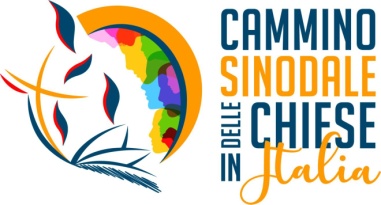 I cantieri 
di Betania
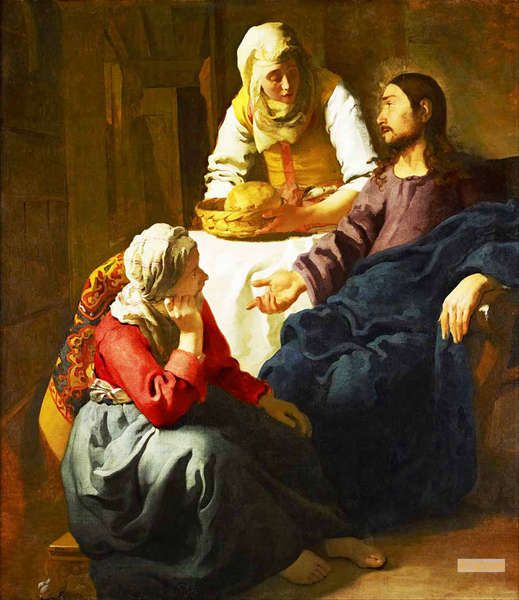 Prospettive per il secondo anno del Cammino sinodale
INTRODUZIONE
“Il cammino della sinodalità è il cammino che Dio si aspetta dalla Chiesa del terzo millennio”.  (Papa Francesco)
Questo testo, “I Cantieri di Betania”, è frutto proprio della sinodalità. Nasce dalla consultazione del popolo di Dio, svoltasi nel primo anno di ascolto (la fase narrativa)
Ricordiamo quest’anno il sessantesimo di apertura del Concilio Vaticano II. Mi sembrano così vere ancora oggi le parole pronunciate, all’inizio dell’assise conciliare, da
San Giovanni XXIII circa coloro che, pure accesi di zelo per la religione, continuano a valutare “i fatti senza sufficiente obiettività né prudente giudizio” perché “non sono capaci di vedere altro che rovine e guai”.
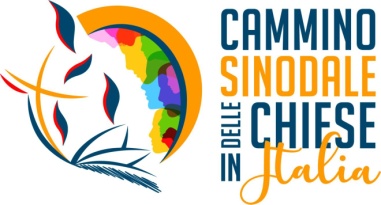 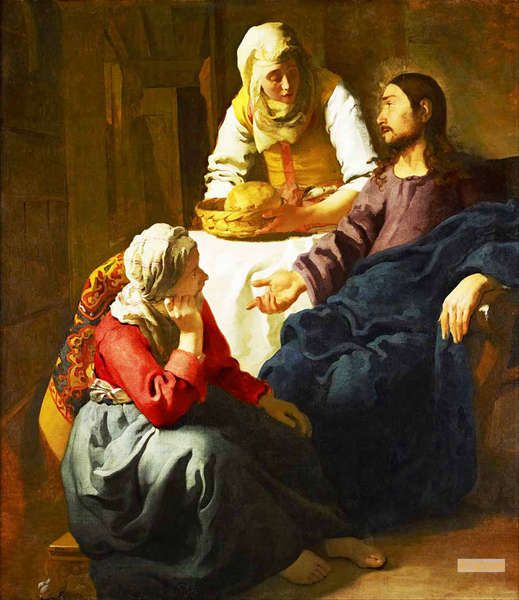 INTRODUZIONE
Abbiamo molto da imparare! Sono (siamo) i “profeti di sventura, che annunziano sempre il peggio, quasi incombesse la fine del mondo”. Ecco, sono certo che camminare insieme ci aiuterà a “vedere i misteriosi piani della Divina Provvidenza, che si realizzano in tempi successivi attraverso l’opera degli uomini, e spesso al di là delle loro aspettative, e con sapienza dispongono tutto, anche le avverse vicende umane, per il bene della Chiesa”.
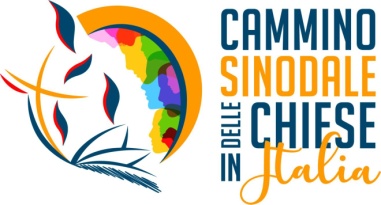 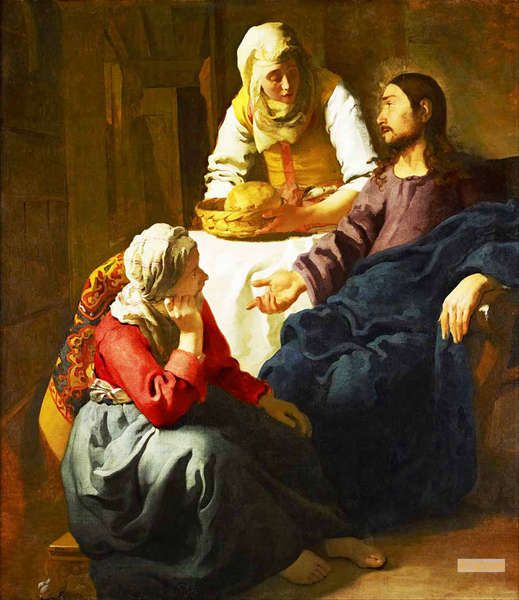 Card. Zuppi
UNO SGUARDO AL PRIMO ANNO
Il biennio iniziale (2021-2023) sarà completamente dedicato alla consultazione di tutti coloro che vorranno partecipare: alle celebrazioni, alla preghiera, ai dialoghi, ai confronti, agli scambi di esperienze e ai dibattiti. Più che attendersi ricette efficaci o miracoli dal documento sinodale finale, che pure si auspica concreto e coraggioso, siamo certi che sarà questo stesso percorso di ascolto del Signore e dei fratelli a farci sperimentare la bellezza dell’incontro e del cammino, la bellezza della Chiesa (...). Nel primo anno (2021-22) vivremo un confronto a tutto campo sulla Chiesa, percorrendo le tracce proposte dal Sinodo dei Vescovi; nel secondo anno (2022-23), come già chiese il Papa a Firenze, ci concentreremo sulle priorità pastorali che saranno emerse dalla consultazione nerale come quelle più urgenti per le Chiese in Italia. Prima ancora dei documenti, sarà questa stessa esperienza di “cammino” a farci crescere nella “sinodalità”, a farci vivere cioè una forma più bella e autentica di Chiesa.
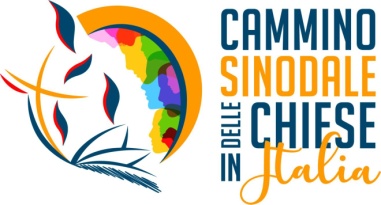 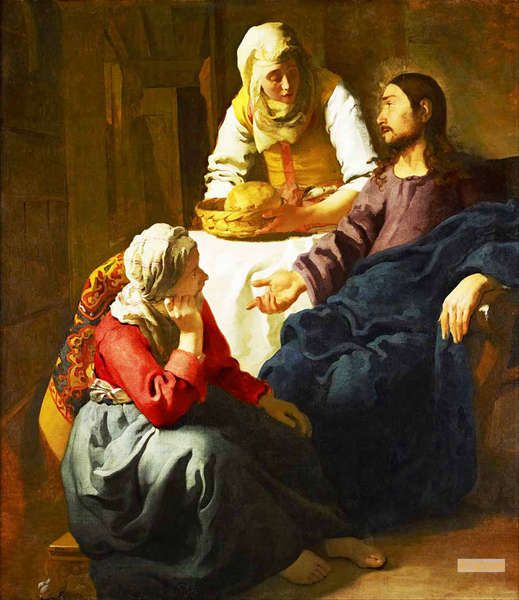 Consiglio Episcopale Permanente
UNO SGUARDO AL PRIMO ANNO
Si sono formati circa 50.000 gruppi sinodali, con i loro facilitatori, per una partecipazione complessiva di mezzo milione di persone. Più di 400 referenti diocesani hanno coordinato il lavoro, insieme alle loro équipe, sostenendo iniziative, producendo sussidi e raccogliendo narrazioni. … che ha permesso di stendere una prima sintesi nazionale, detta “Testo di servizio”, articolata intorno a “dieci nuclei”; successivamente, durante la 76ª Assemblea Generale della CEI (23-27 maggio), alla quale hanno preso parte, nelle giornate del 24 e 25 maggio, 32 referenti diocesani, cioè due per ogni Regione ecclesiastica, si è ulteriormente riflettuto, in modo sinodale, arrivando a definire alcune priorità sulle quali concentrare il secondo anno di ascolto.
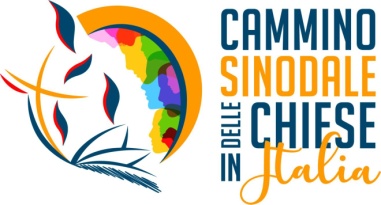 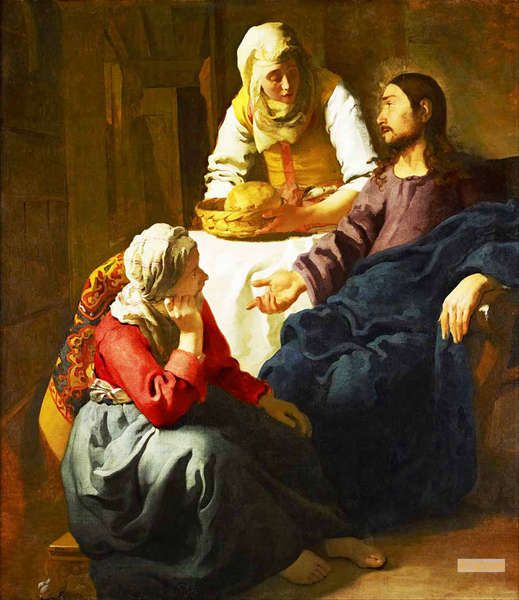 UNO SGUARDO AL PRIMO ANNO
Dalle sintesi diocesane, che andranno valorizzate nelle rispettive Chiese locali, ne emergono alcune: 

Crescere nello stile sinodale e nella cura delle relazioni;
Approfondire e integrare il metodo della conversazione spirituale;
Continuare l’ascolto anche rispetto ai “mondi” meno coinvolti nel primo anno; 
Promuovere la corresponsabilità di tutti i battezzati; Snellire le strutture per un annuncio più efficace del Vangelo.
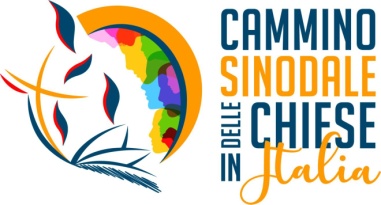 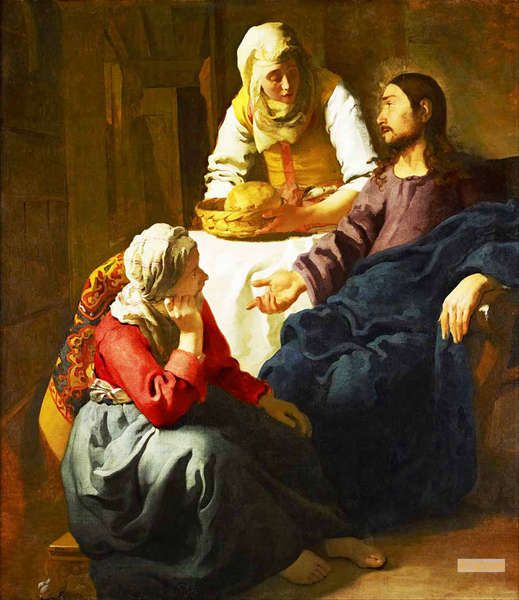 UN INCONTRO LUNGO IL CAMMINO
Parole come: cammino, ascolto, accoglienza, ospitalità, servizio, casa, relazioni, accompagnamento, prossimità, condivisione… sono risuonate continuamente nei gruppi sinodali e hanno disegnato il sogno di una Chiesa come “casa di Betania” aperta a tutti.
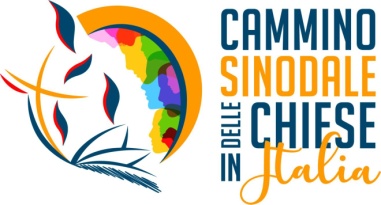 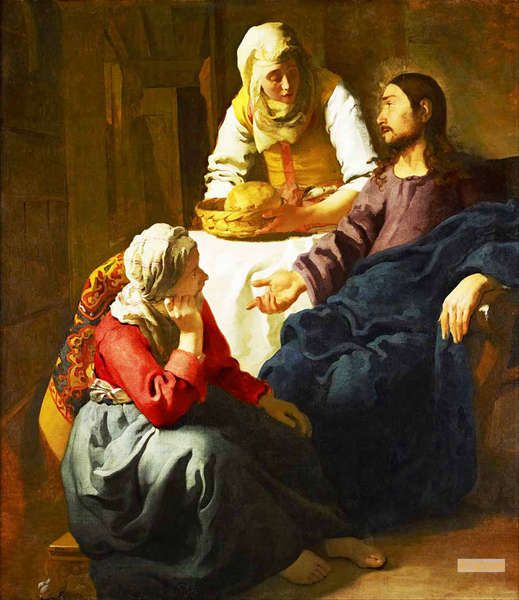 II
UN INCONTRO LUNGO IL CAMMINO
Mentre erano in cammino, entrò in un villaggio e una donna, di nome Marta, lo ospitò. Ella aveva una sorella, di nome Maria, la quale, seduta ai piedi del Signore, ascoltava la sua parola. Marta invece era distolta per i molti servizi. Allora si fece avanti e disse: “Signore, non t’importa nulla che mia sorella mi abbia lasciata sola a servire? Dille dunque che mi aiuti”. Ma il Signore le rispose: “Marta, Marta, tu ti affanni e ti agiti per molte cose, ma di una cosa sola c’è bisogno. Maria ha scelto la parte migliore, che non le sarà tolta” (Lc 10,38-42).
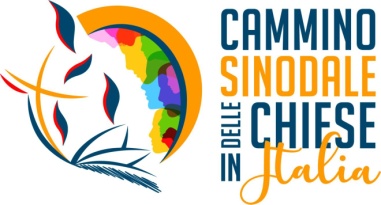 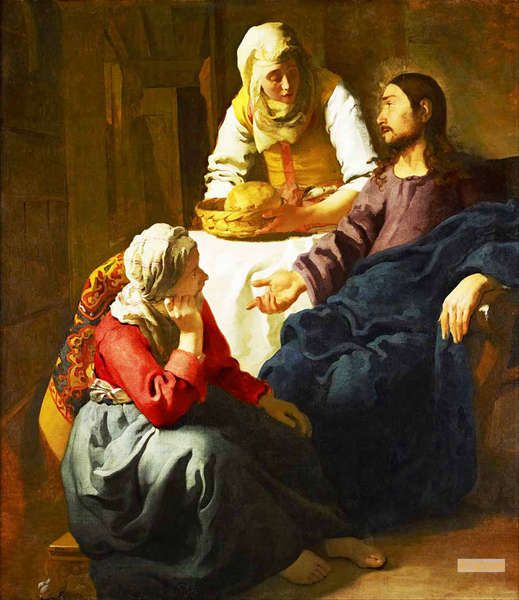 UN INCONTRO LUNGO IL CAMMINO
Mentre erano in cammino: 
I discepoli e le discepole del Signore non percorrono itinerari alternativi, ma le stesse strade del mondo, per portare l’annuncio del Regno. I discepoli sono “coloro che guardano con fede a Gesù, autore della salvezza e principio di unità e di pace” (LG 9): non un gruppo esclusivo, ma uomini e donne come gli altri.
È unanime la richiesta di proseguire con lo stesso stile, trovando i modi per coinvolgere le persone rimaste ai margini.
Unanime è stato l’apprezzamento per il metodo della conversazione spirituale (nella prospettiva di Evangelii gaudium 51) a partire da piccoli gruppi.
Il discernimento sulle sintesi del primo anno ha permesso di focalizzare l’ascolto del secondo anno lungo alcuni assi o Cantieri sinodali
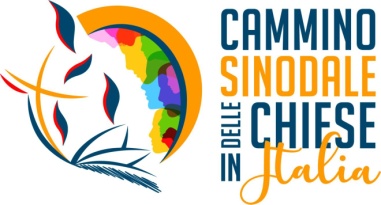 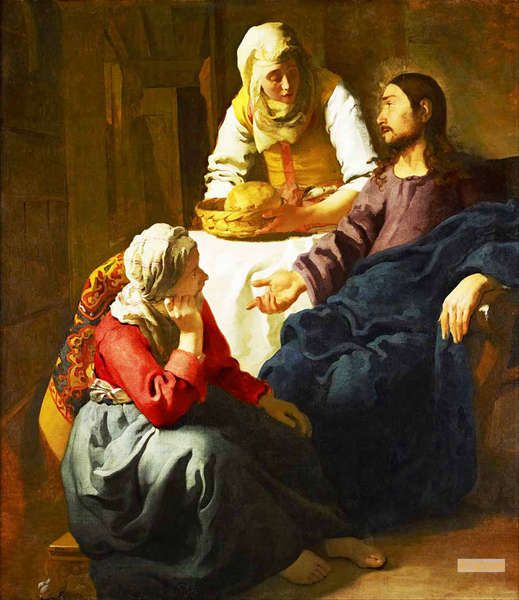 1. IL CANTIERE DELLA STRADA E DEL VILLAGGIO
“Mentre erano in cammino, entrò in un villaggio”. 
Gesù non evita i villaggi … m a li attraversa con i suoi discepoli … in ascolto dei diversi “mondi”:
Il mondo delle povertà.
Gli ambienti della cultura.
Delle religioni e delle fedi.
Delle arti e dello sport.
Dell’economia e finanza.
Del lavoro.
Dell’imprenditoria e delle professioni.
Dell’impegno politico e sociale.
Delle istituzioni civili e militari.
Del volontariato e del Terzo settore.
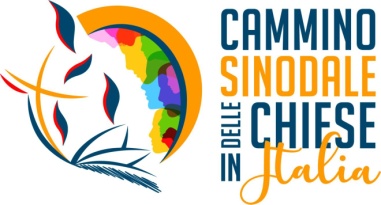 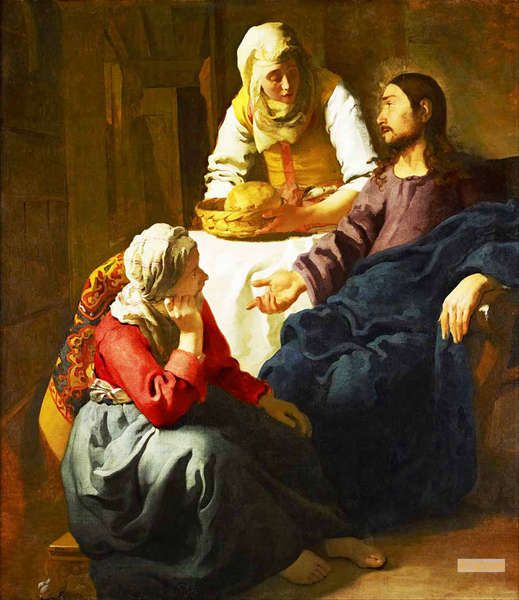 1. IL CANTIERE DELLA STRADA E DEL VILLAGGIO
Camminando per le strade e i villaggi della Palestina, Gesù riusciva ad ascoltare tutti: dai dottori della legge ai lebbrosi, dai farisei ai pescatori, dai giudei osservanti ai samaritani e agli stranieri. Dobbiamo farci suoi discepoli anche in questo, con l’aiuto dello Spirito.
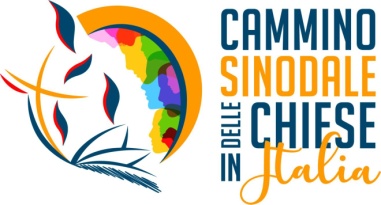 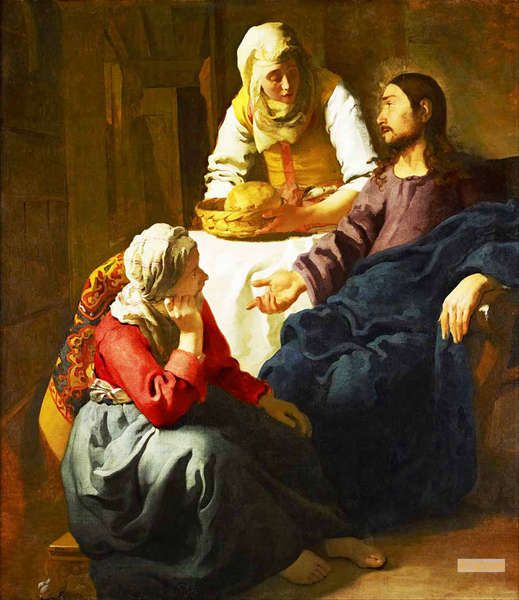 1. IL CANTIERE DELLA STRADA E DEL VILLAGGIO
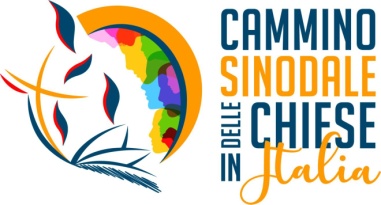 Domanda di fondo: 
come il nostro “camminare insieme” può creare spazi di ascolto reale della strada e del villaggio?
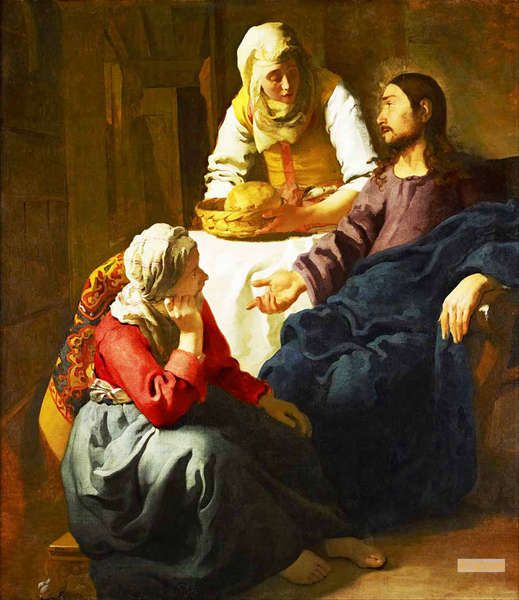 1. IL CANTIERE DELLA STRADA E DEL VILLAGGIO
Quest’anno verso quali ambienti vitali possiamo allargare il raggio del nostro ascolto, aprendo dei cantieri?
Quali differenze e minoranze chiedono una specifica attenzione da parte delle comunità cristiane? Cosa comporterà per la Chiesa assumere queste attenzioni?
Di quali linguaggi dobbiamo diventare più esperti? Come possiamo imparare una lingua diversa dall’“ecclesialese”?
Come comunità ecclesiale, da quali attori o gruppi sociali possiamo imparare o avere imparato qualcosa?
Come possiamo adattare il metodo della conversazione spirituale ai diversi ambiti della vita sociale e civile?
 ............
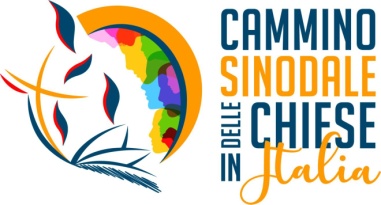 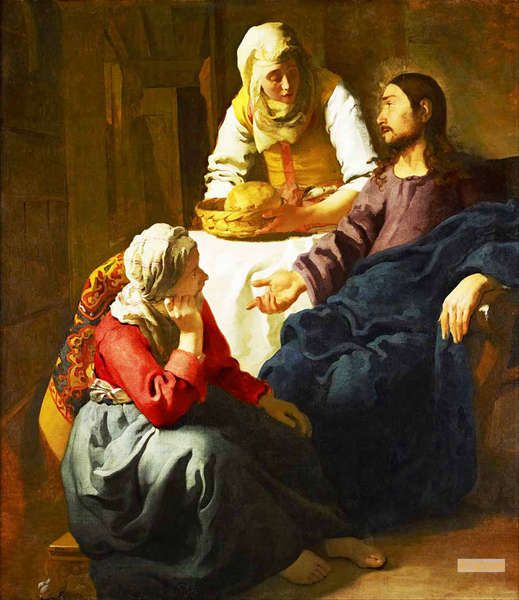 Bussola: Costituzioni “Sacrosanctum Concilium” e “Lumen Gentium”
Con il Concilio Vaticano II in cammino verso il Giubileo del 2025
2. IL CANTIERE DELL’OSPITALITÀ E DELLA CASA
“Una donna, di nome Marta, lo ospitò” nella sua casa.
Anche Gesù aveva bisogno di una famiglia per sentirsi amato.
Molti hanno evidenziato la fecondità della “casa” anche come “Chiesa domestica”, luogo di esperienza cristiana (ascolto della Parola di Dio, celebrazioni, servizio). Emerge il desiderio poi di una Chiesa plasmata sul modello familiare (sia esso con figli, senza figli, monogenitoriale o unipersonale), capace di ritrovare ciò che la fonda e l’alimenta, meno assorbita dall’organizzazione e più impegnata nella relazione, meno presa dalla conservazione delle sue strutture e più appassionata nella proposta di percorsi accoglienti di tutte le differenze.
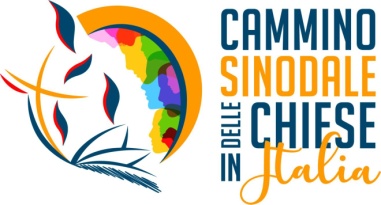 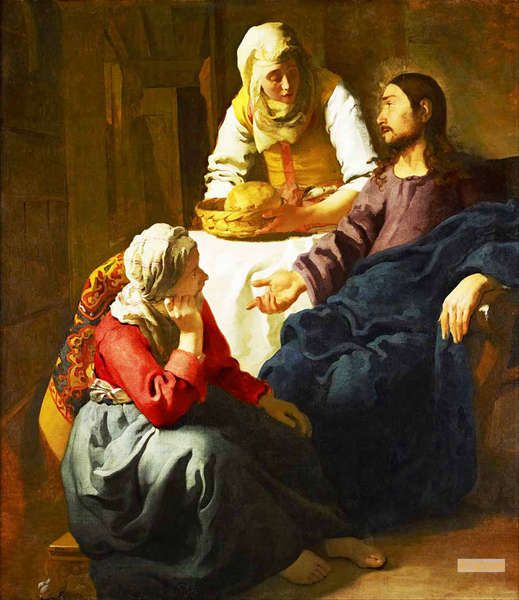 IL CANTIERE DELL’OSPITALITÀ E DELLA CASA
Il cantiere dell’ospitalità e della casa dovrà approfondire l’effettiva qualità delle relazioni comunitarie e la tensione dinamica tra una ricca esperienza di fraternità e una spinta alla missione che la conduce fuori. Si interrogherà poi sulle strutture, perché siano poste al servizio della missione e non assorbano energie per il solo auto-mantenimento.
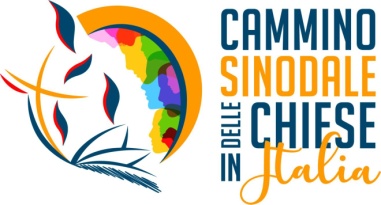 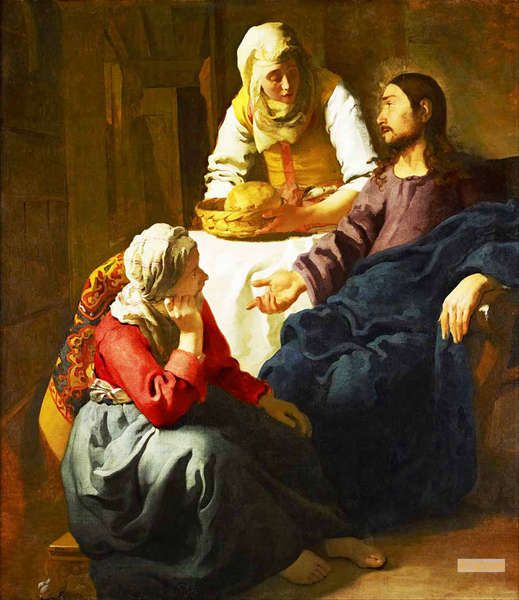 IL CANTIERE DELL’OSPITALITÀ E DELLA CASA
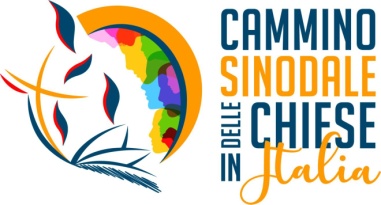 Domanda di fondo: 
come possiamo “camminare insieme” nella corresponsabilità?
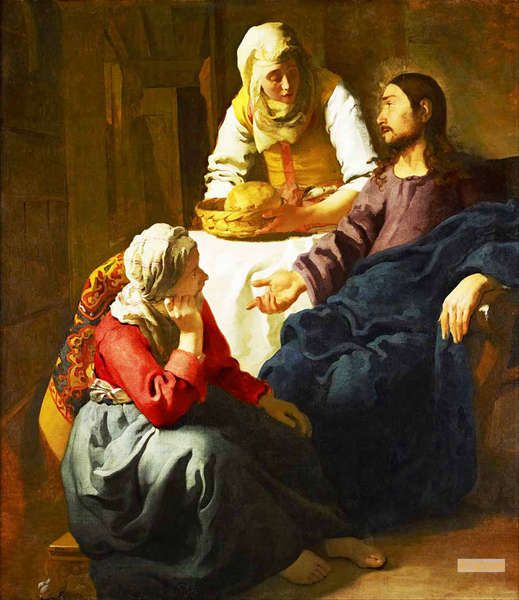 IL CANTIERE DELL’OSPITALITÀ E DELLA CASA
Quali funzioni e impegni sono davvero necessari all’evangelizzazione e quali sono solo vòlti a conservare le strutture? Quali delle nostre strutture si potrebbero snellire per servire meglio l’annuncio del Vangelo? 
Che cosa chiedono gli uomini e le donne del nostro tempo, per sentirsi “a casa” nella Chiesa? 
Quali passi avanti siamo disposti a fare, come comunità cristiane per essere più aperte, accoglienti e capaci di curare le relazioni? Esistono esperienze ospitali positive per ragazzi, giovani e famiglie (ad es. l’oratorio)? 
Che consapevolezza abbiamo nelle comunità cristiane di essere diocesi, Chiesa locale? 
Quale autorità, tra funzione consultiva e deliberativa, si è disposti a riconoscere agli organismi di partecipazione ecclesiale nell’esercizio della comune vocazione battesimale? In quale direzione andrebbero riformati? 
Che cos’è che aiuta a vivere l’esperienza cristiana nelle case e cosa servirebbe per essere aiutati a viverla meglio?
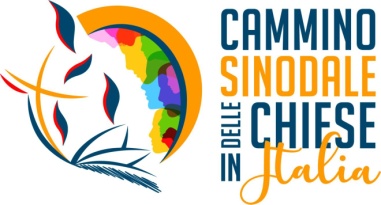 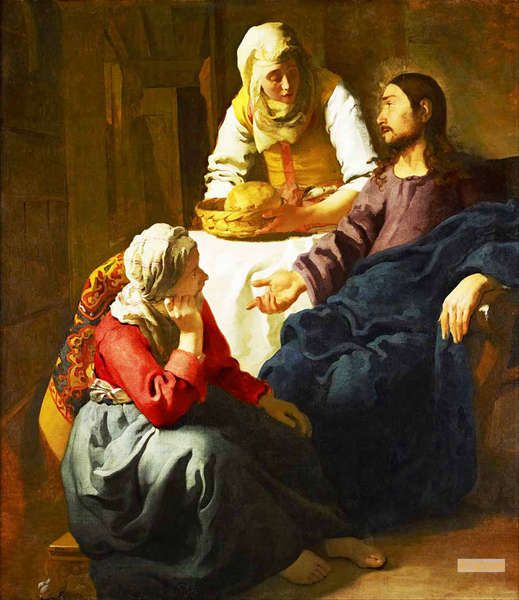 Bussola: Costituzione “Gaudium et Spes” e decreto “Apostolicam Actuositatem” 
Con il Concilio Vaticano II in cammino verso il Giubileo del 2025
3. IL CANTIERE DELLE DIACONIE E 
DELLA FORMAZIONE SPIRITUALE
“Maria (…), seduta ai piedi del Signore, ascoltava la sua parola. Marta invece era distolta per i molti servizi”.
Marta e Maria non sono due figure contrapposte, ma due dimensioni dell’accoglienza, innestate l’una nell’altra in una relazione di reciprocità, in modo che l’ascolto sia il cuore del servizio e il servizio l’espressione dell’ascolto.
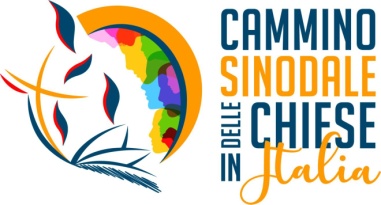 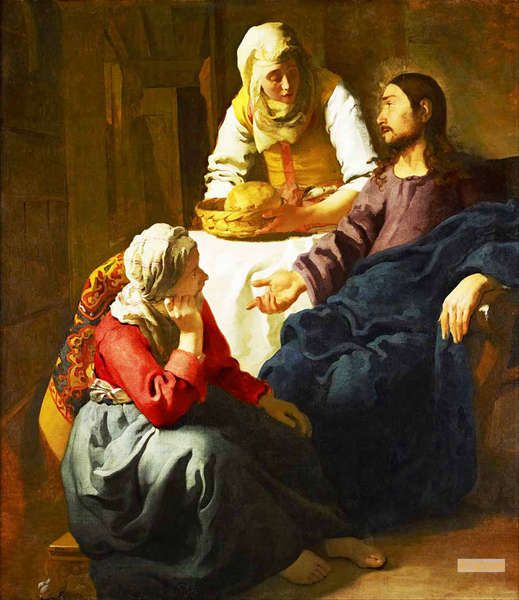 3. IL CANTIERE DELLE DIACONIE E 
DELLA FORMAZIONE SPIRITUALE
Papa Francesco ricorda in proposito che, qualche volta, le comunità cristiane sono affette da “martalismo”. Quando invece il servizio si impernia
sull’ascolto e prende le mosse dall’altro, allora gli concede tempo, ha il coraggio di sedersi per ricevere l’ospite e ascoltare la sua parola; è Maria per prima, cioè la dimensione dell’ascolto, ad accogliere Gesù, sia nei panni del Signore sia in quelli del viandante.

“la parte migliore” è l’ascolto
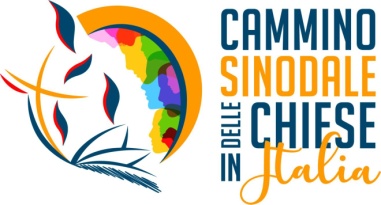 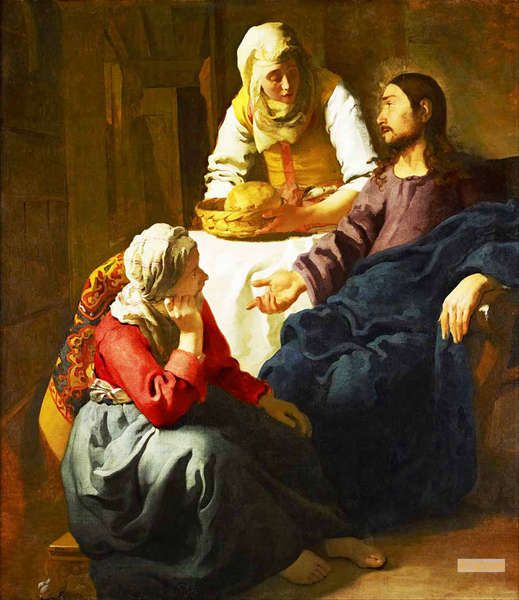 3. IL CANTIERE DELLE DIACONIE E 
DELLA FORMAZIONE SPIRITUALE
il cantiere delle diaconie e della formazione spirituale, che focalizza l’ambito dei servizi e ministeri ecclesiali.
Spesso la pesantezza nel servire, nelle comunità e nelle loro guide, nasce dalla logica del “si è sempre fatto così” (cf. Evangelii gaudium 33), dall’affastellarsi di cose da fare, dalle burocrazie ecclesiastiche e civili incombenti, trascurando inevitabilmente la centralità dell’ascolto e delle relazioni.
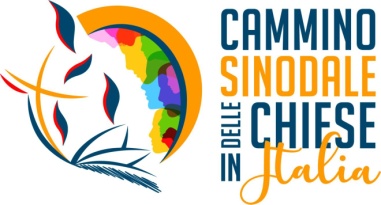 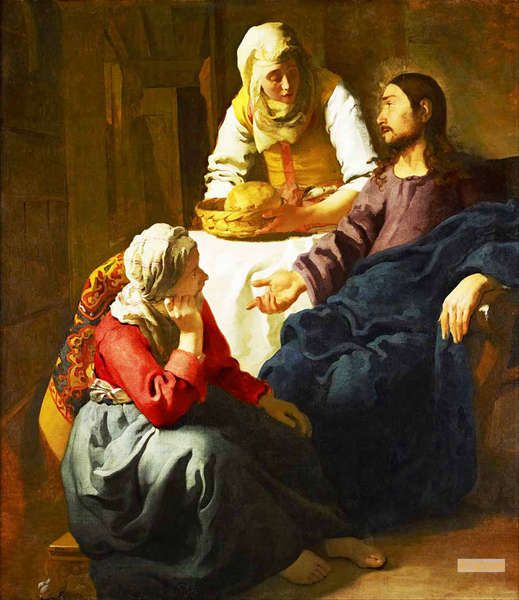 3. IL CANTIERE DELLE DIACONIE E 
DELLA FORMAZIONE SPIRITUALE
Il primo obiettivo di questo cantiere sarà, allora, quello di riconnettere la diaconia con la sua radice spirituale, per vivere la “fraternità mistica, contemplativa, che sa guardare alla grandezza sacra del prossimo, che sa scoprire Dio in ogni essere umano” (Evangelii gaudium 92).

formazione dei laici
dei ministri ordinati
di consacrate e consacrati
le ministerialità istituite
le altre vocazioni e i servizi ecclesiali 
il tema della corresponsabilità femminile
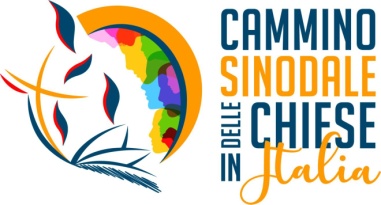 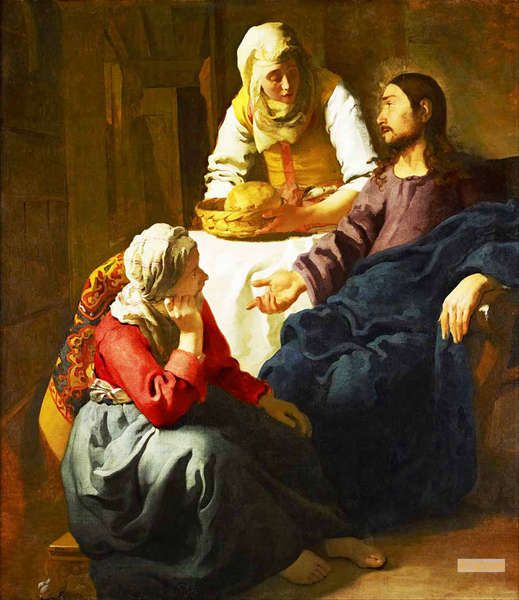 3. IL CANTIERE DELLE DIACONIE E 
DELLA FORMAZIONE SPIRITUALE
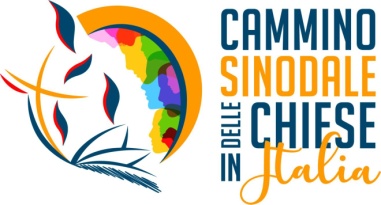 Domanda di fondo: 
come possiamo “camminare insieme” nel riscoprire la radice spirituale (“la parte migliore”) del nostro servizio?
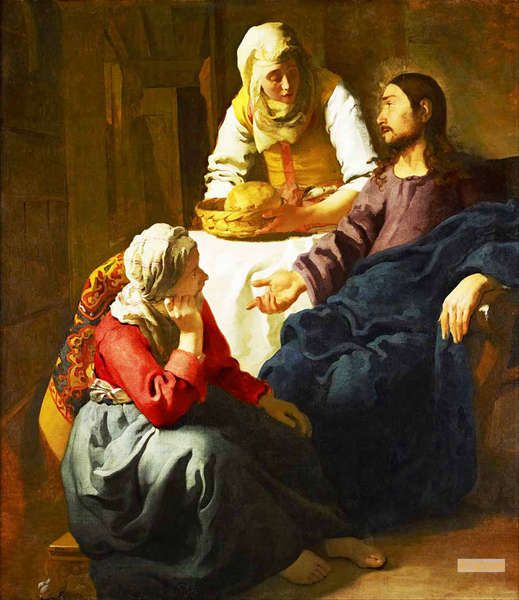 3. IL CANTIERE DELLE DIACONIE E 
DELLA FORMAZIONE SPIRITUALE
Come possiamo evitare la tentazione dell’efficientismo affannato o “martalismo”, innestando il servizio dell’ascolto di Dio e del prossimo? Esistono esperienze positive in merito? 
Che cosa può aiutarci a “liberare” il tempo necessario per avere cura delle relazioni? 
Come coinvolgere le donne e le famiglie nella formazione e nell’accompagnamento dei presbiteri? 
Quali esperienze di ascolto della Parola di Dio e crescita nella fede possiamo condividere (gruppi biblici, incontri nelle case, lectio divina, accompagnamento spirituale di singole e coppie, processi formativi a tutti i livelli...)? 
Quali sono i servizi e i ministeri più apprezzati e quelli che si potrebbero promuovere nella nostra comunità cristiana? E ancora: quale spazio rivestono o possono rivestire nelle comunità cristiane le persone che vivono forme di consacrazione e di vita contemplativa?
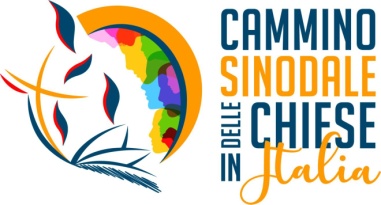 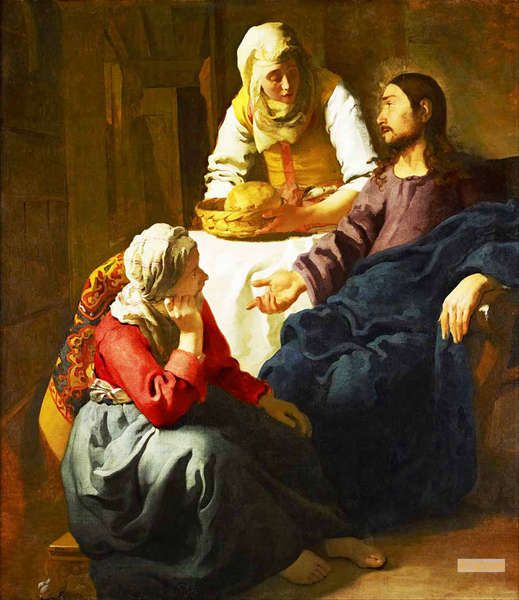 Bussola: Costituzione “Dei Verbum” e decreti “Presbyterorum Ordinis” e “Perfectae Caritatis” 
Con il Concilio Vaticano II in cammino verso il Giubileo del 2025
APPUNTAMENTI E STRUMENTI
Durante l’estate 2022, attraverso il sito dedicato (https://camminosinodale.chiesacattolica.it/), verranno messe a disposizione esperienze e buone pratiche come doni reciproci tra le Chiese locali.
Si studierà poi come formare gli operatori pastorali all’animazione dei cantieri sinodali.
A settembre verrà predisposto un piccolo sussidio metodologico per favorire la costruzione dei cantieri sinodali .
Ogni Chiesa locale ha la possibilità di individuare un quarto cantiere, valorizzando una sua priorità.
È importante tenere come orizzonte, per l’intero arco del Cammino sinodale, la celebrazione eucaristica
quale paradigma della sinodalità.
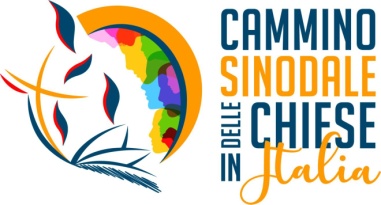 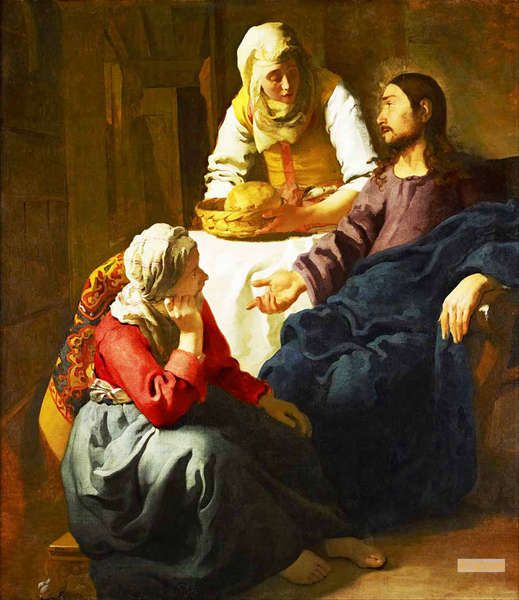